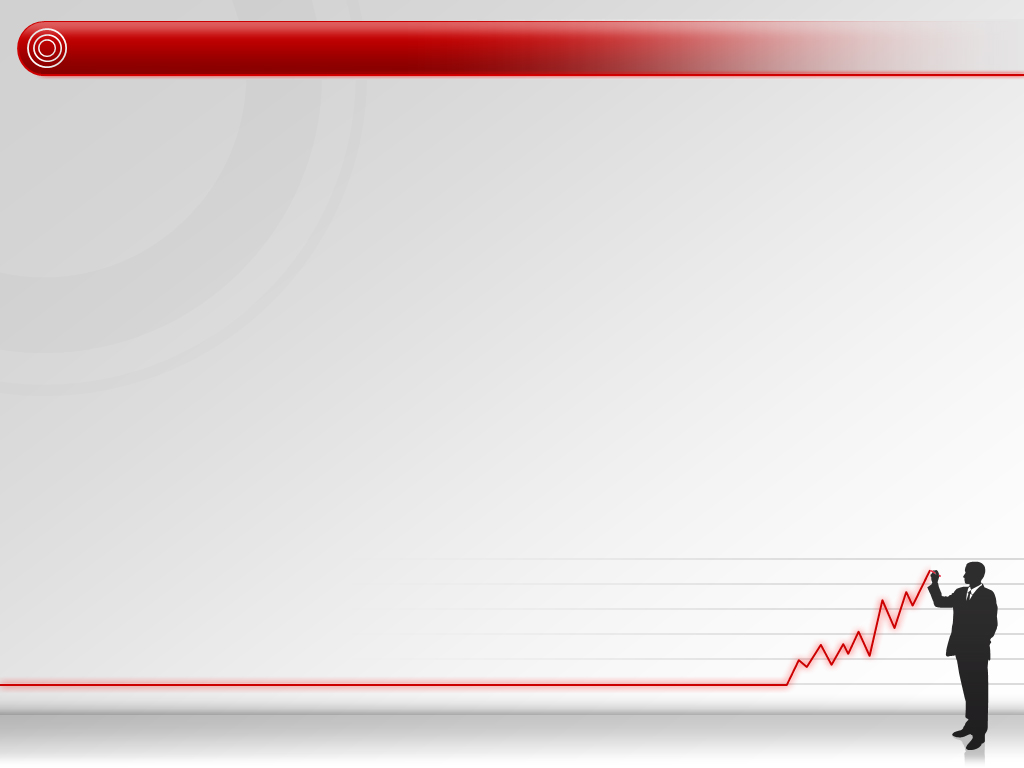 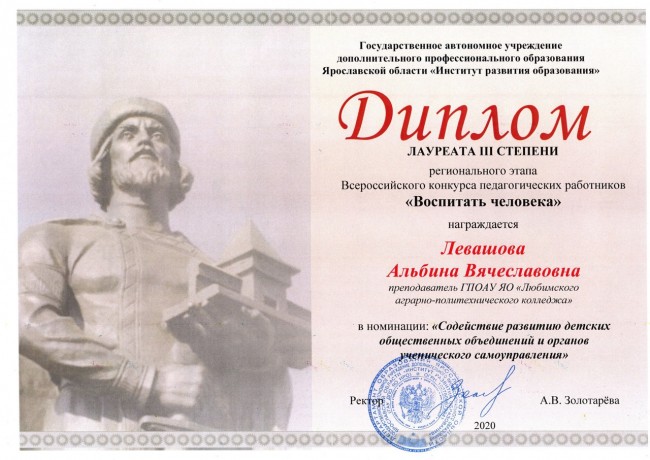 Сопровождение педагогов 
ГПОАУ ЯО ЛАПК  по участию в конкурсах системы образования
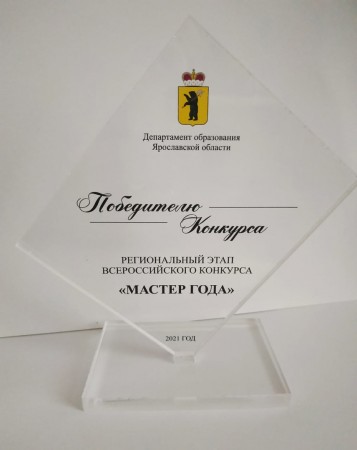 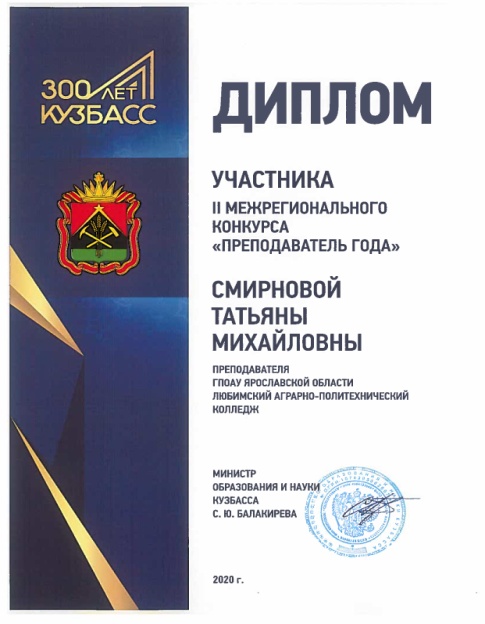 И.В. Самойлова, заместитель  директора ГПОАУ ЯО Любимского 
аграрно-политехнического колледжа
г. Ярославль
20.10.2021
Курсы повышения квалификации
Взаимопсещение занятий
Участие в педагогических сообществах
Овладение новыми педагогическими технологиями
Самообразование
Участие в профессиональных педагогических конкурсах
Участие в заседаниях педагогического совета
Выступления на МО семинарах
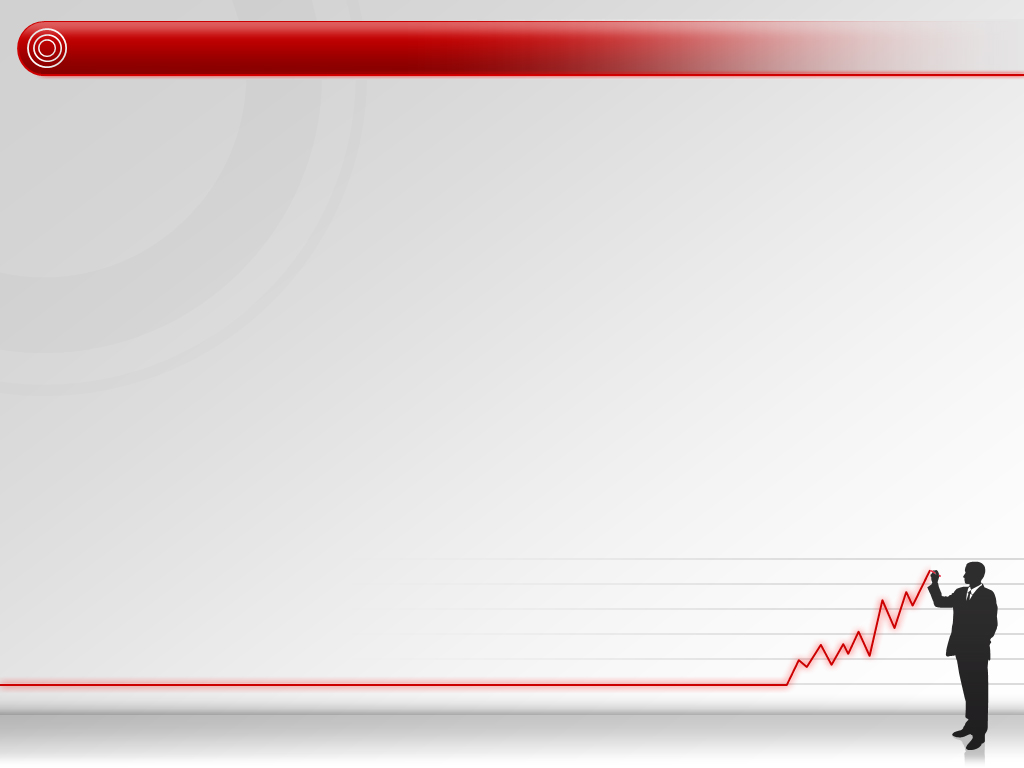 РАЗВИТИЕ  ПРОФЕССИОНАЛЬНЫХ КОМПЕТЕНЦИЙ ПЕДАГОГА
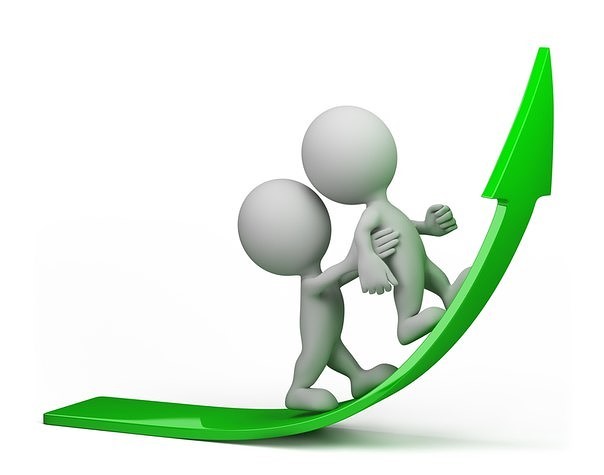 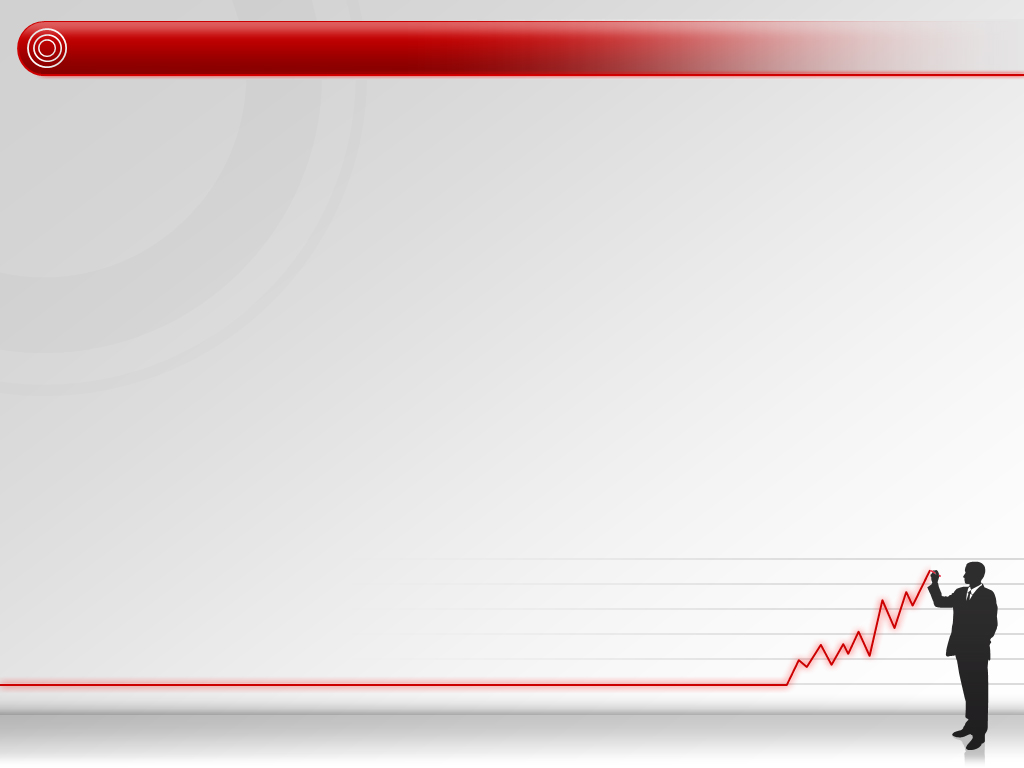 ЦЕЛИ УЧАСТИЯ В ПРОФЕССИОНАЛЬНЫХ КОНКУРСАХ
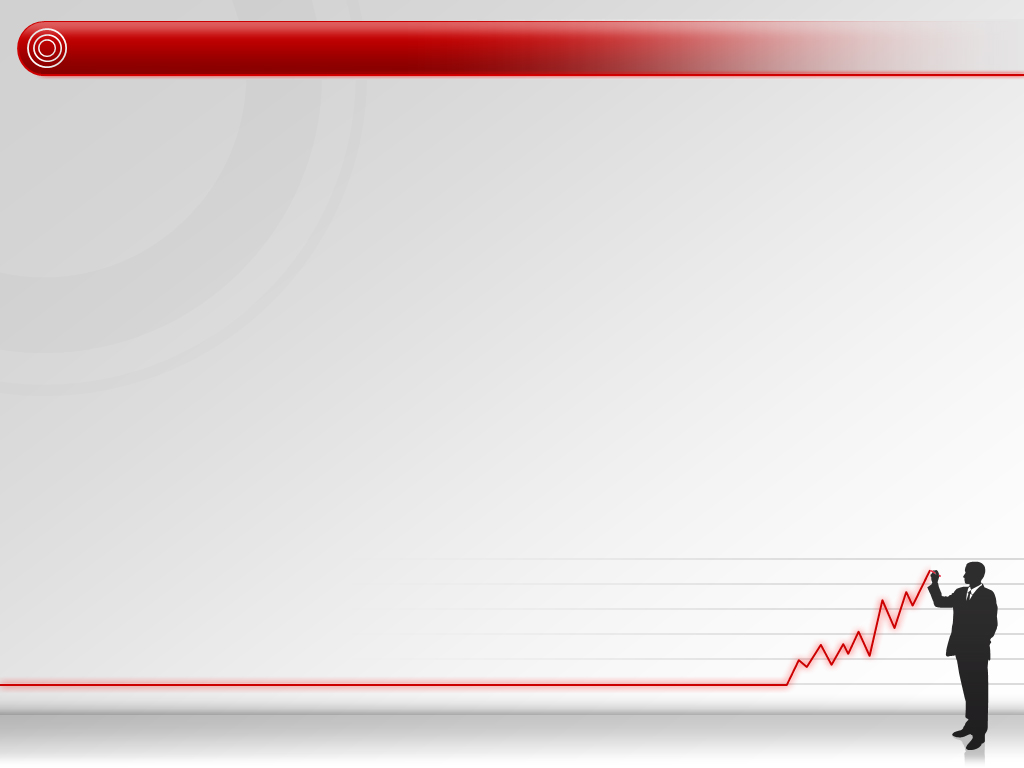 МОТИВАЦИЯ ПЕДАГОГОВ ДЛЯ УЧАСТИЯ В ПРОФЕССИОНАЛЬНЫХ КОНКУРСАХ
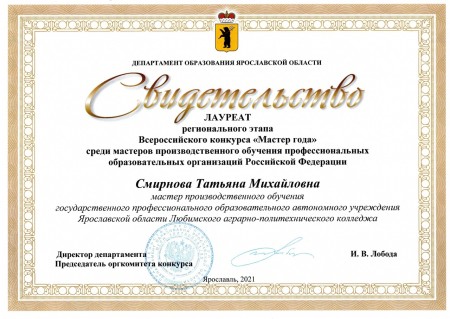 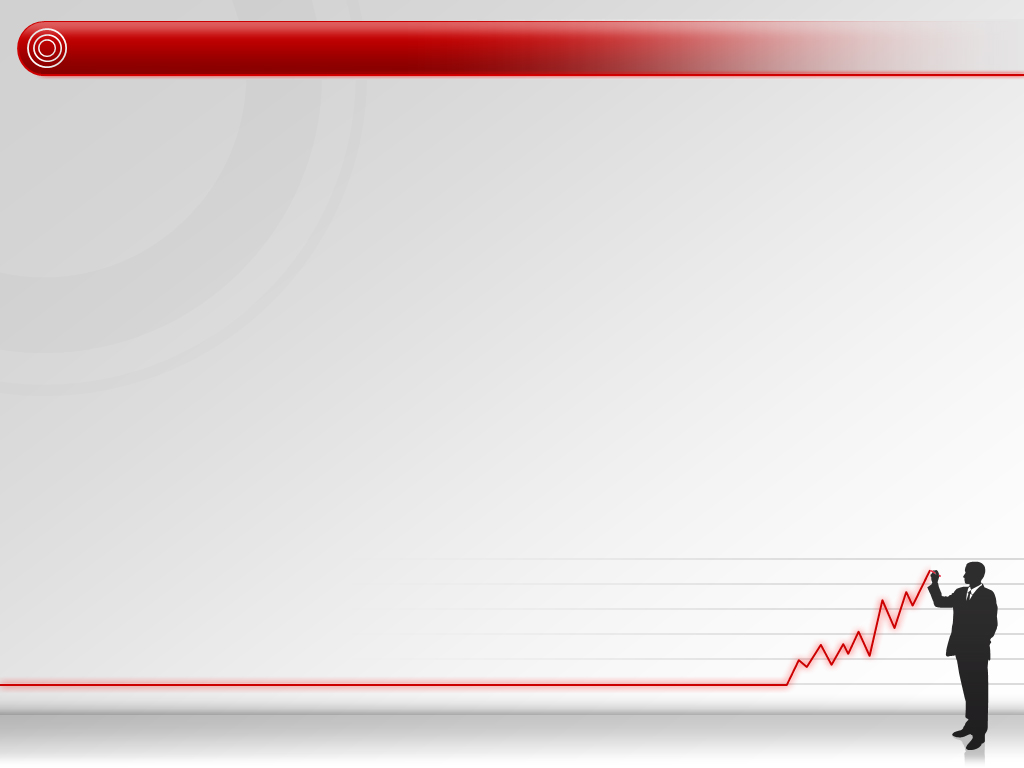 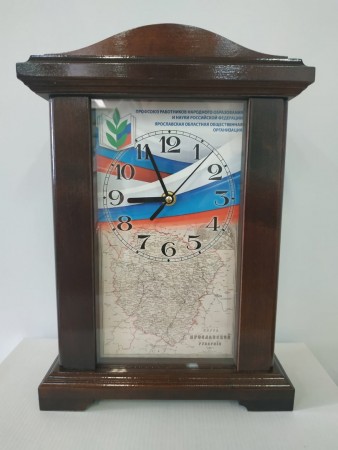 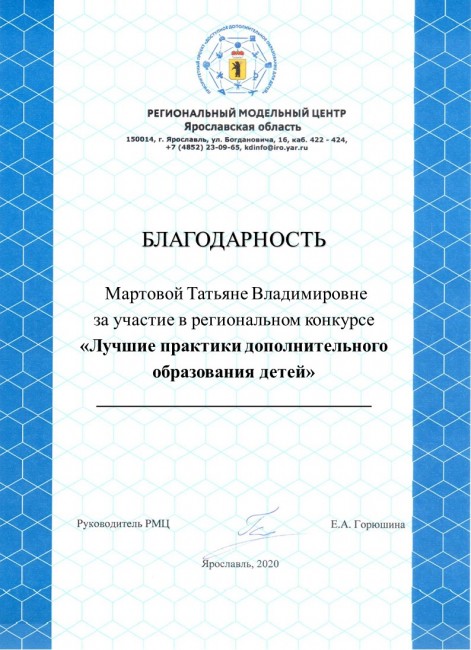 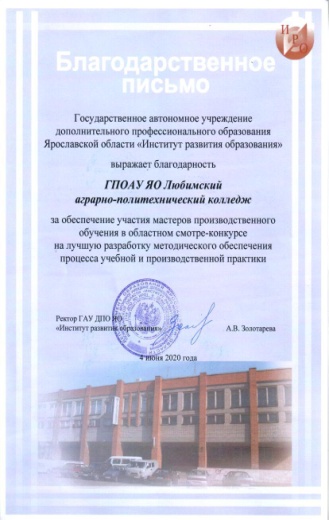 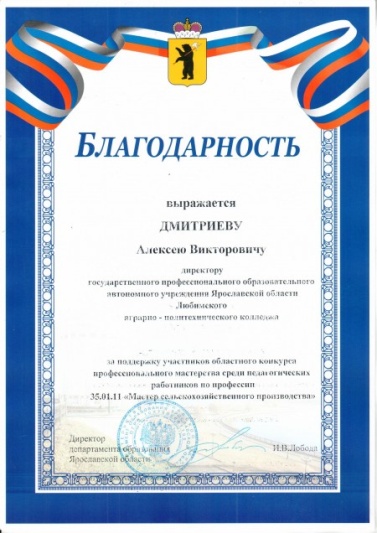 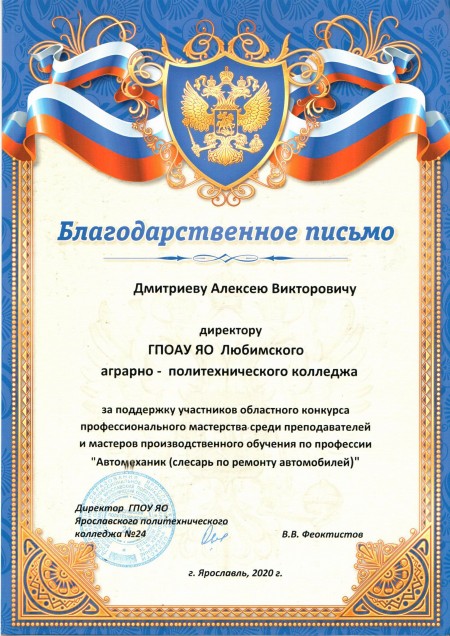 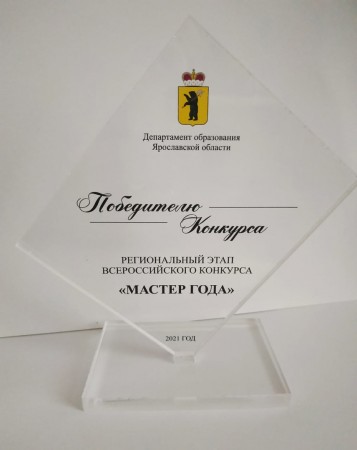 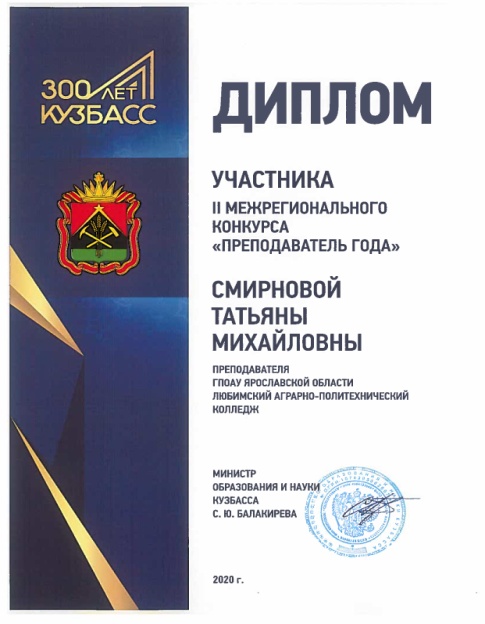 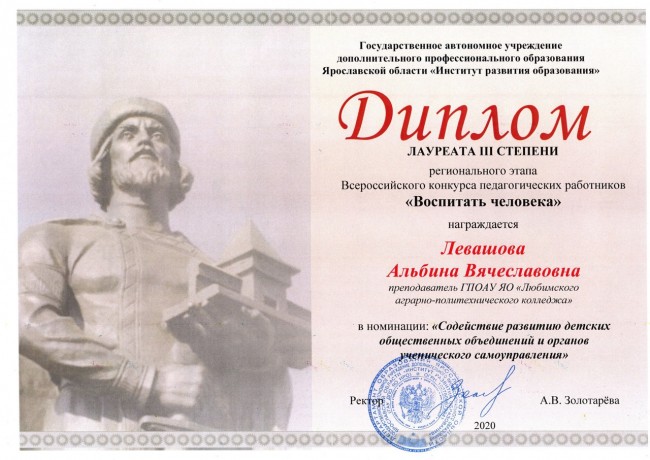 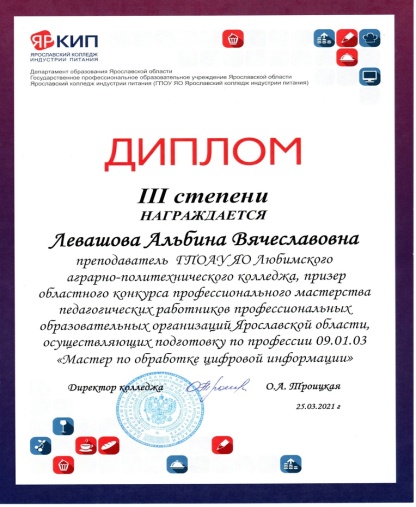 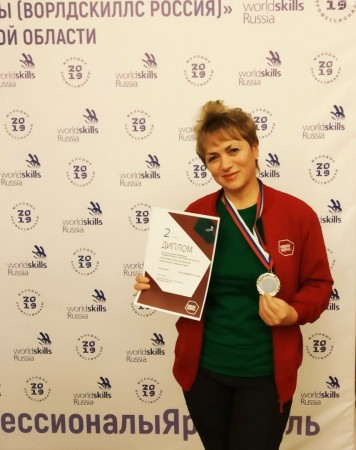 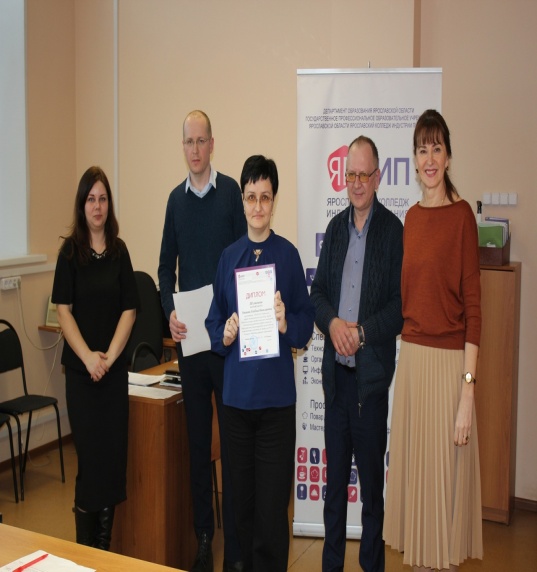 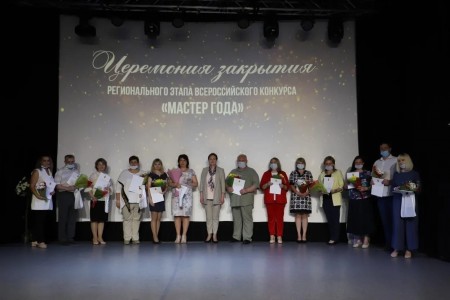 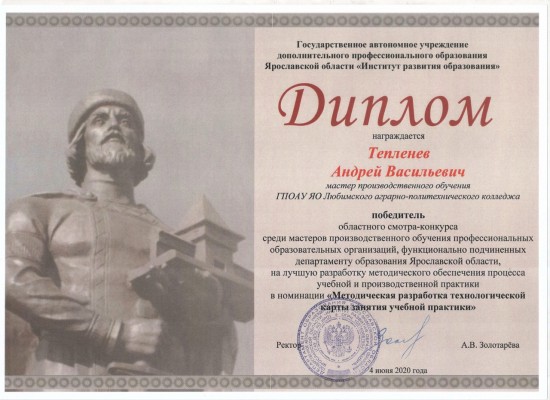 ФОРМЫ СОПРОВОЖДЕНИЯ
ЦЕЛИ И ЗАДАЧИ  СОПРОВОЖДЕНИЯ КОНКУРСОВ
Цель: обеспечение  роста  профессионального мастерства педагогов, участвующих в конкурсах педагогического мастерства
Задачи:
оказание методической поддержки педагогам, претендующим на участие в конкурсах профессионального мастерства различного уровня
обеспечение взаимодействия с различными организациями в рамках участия педагогов колледжа в конкурсах профессионального мастерства
содействие динамике профессионального развития педагогов в постконкурсный период
обобщение и распространение положительного опыта участия педагогов  в профессиональных конкурсах
ЭТАПЫ СОПРОВОЖДЕНИЯ
1 этап
2 этап
3 этап
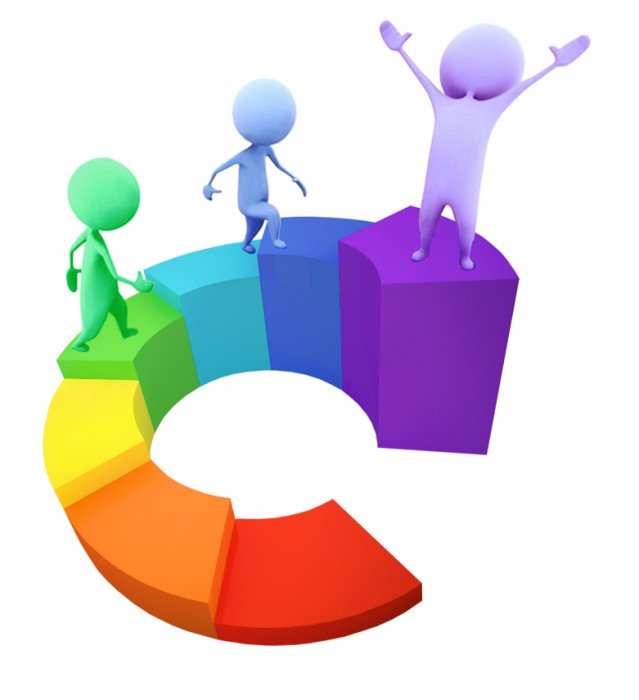 I ЭТАП – МЕТОДИЧЕСКОЕ СОПРОВОЖДЕНИЕ ПЕДАГОГОВ В ПЕРИОД ПОДГОТОВКИ К КОНКУРСУ
II ЭТАП – НАУЧНО-МЕТОДИЧЕСКОЕ СОПРОВОЖДЕНИЕ ПЕДАГОГОВ В КОНКУРСЕ
IIIЭТАП – ПОСТКОНКУРСНОЕ СОПРОВОЖДЕНИЕ ПЕДАГОГОВ-КОНКУРСАНТОВ
Управленческое сопровождение :
-материальное и моральное поощрение;
-представление опыта на педагогических советах и семинарах

     Методическое сопровождение :
описание опыта участия в конкурсном движении
тиражирование опыта
проведение мастер-классов
-     аттестация
-и т.д
Приложение 1.docx
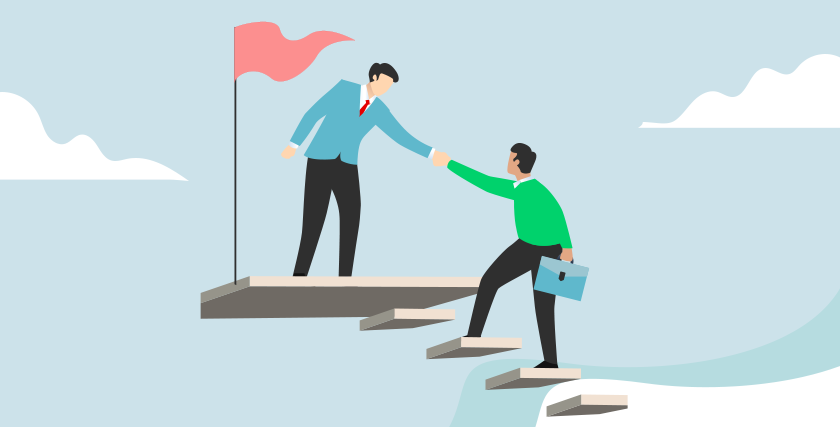 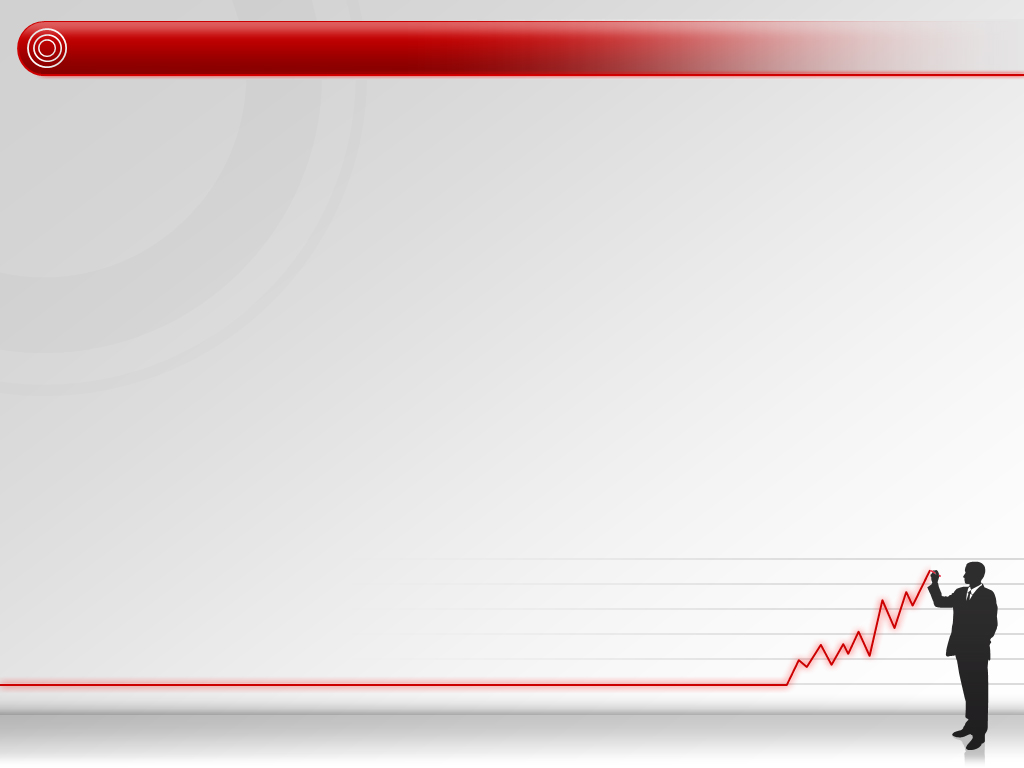 РЕЗУЛЬТАТЫ УЧАСТИЯ В ПРОФЕССИОНАЛЬНЫХ КОНКУРСАХ
ПЛЮСЫ И МИНУСЫ УЧАСТИЯ В ПРОФЕССИОНАЛЬНЫХ ПЕДАГОГИЧЕСКИХ КОНКУРСАХ
РЕЗУЛЬТАТЫ КОНКУРСНОГО ДВИЖЕНИЯ ПЕДАГОГОВ ДЛЯ УЧРЕЖДЕНИЯ
актуализация и презентация педагогических находок и достижений, а также развитие педагогической рефлексии
повышение  квалификации педагогов без отрыва от учебного процесса
созданию особой рефлексивной среды, стимулирующей развитие навыков педагогической рефлексии и презентационных умений
повышается внутренняя самооценка, меняется внутренний мир педагога
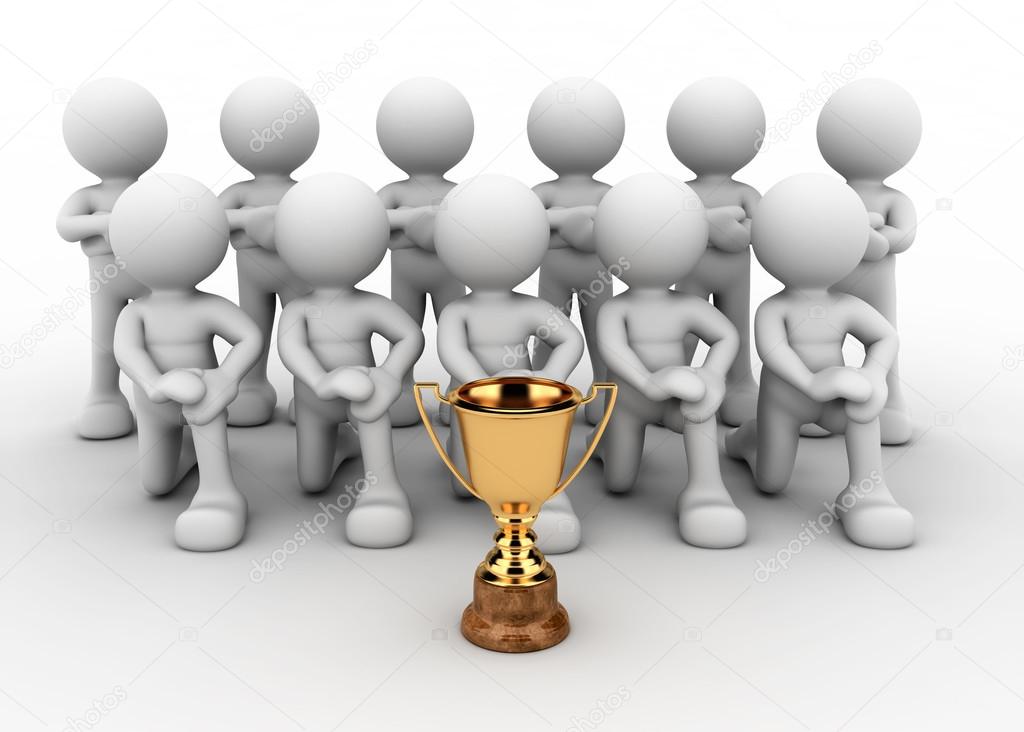 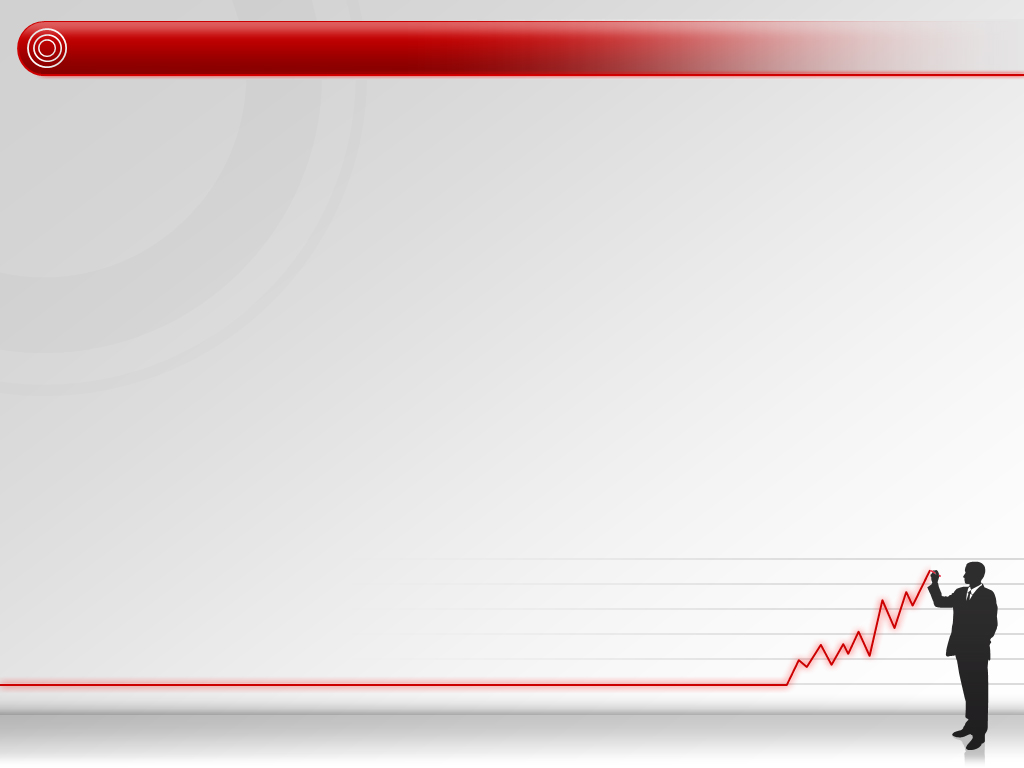 БЛАГОДАРЮ 
ЗА ВНИМАНИЕ!